Health & Wellness Coaching in the Workplace for Sustainable Business Outcomes
Context, International Landscape & Future Outlook
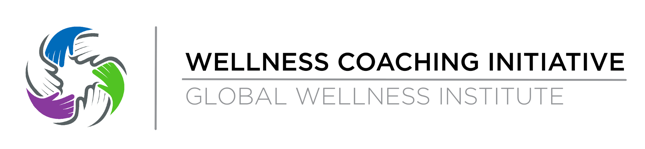 [Speaker Notes: Health and Wellness Coaching in the Workplace Setting
Context, International Landscape, and Future Outlook]
Global Context 
Definition of Workplace Health & Well-being
Definition & Uniqueness of Workplace Health & Wellness Coaching
State of the Practice & Case Studies
State of the Practice
Profiles: Global Leaders Workplace Health & Wellness Coach Providers
Health & Wellness Coaching in the Workplace Well-being Context
Getting Started
Global Development of Workplace Health & Wellness Coaching: Case Studies
Global
Case Study: Pandora 
Case Study: lululemon 
Case Study: Prudential Assurance Company 
Regional (USA)
Case Study: Massachusetts General Healthcare System 
Conclusions & Moving Forward
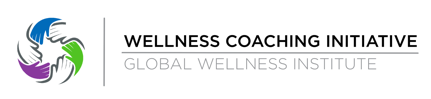 Overview
2
Purpose: To help employers, providers, and employees around the world…
I.GlobalContext
Global Context
Workplace Wellness Trends
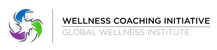 “Fewer than 1 in 4 US employees felt strongly that their employer cared about their well-being — the lowest percentage in nearly a decade.”  —Gallup, March 2022
II.Definition of Workplace Health & Well-being
Well-Being
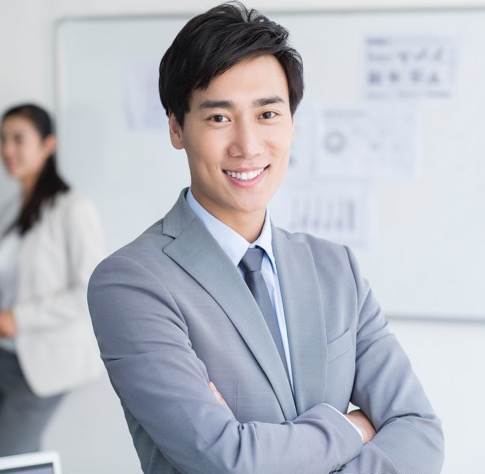 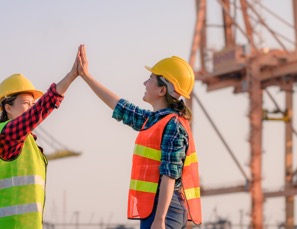 Workplace
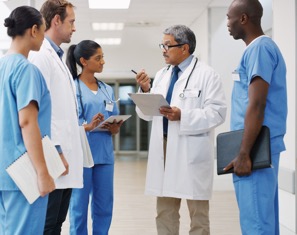 Any & all places where people are employed
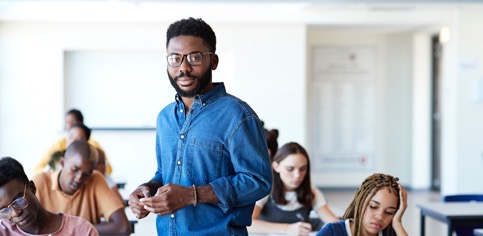 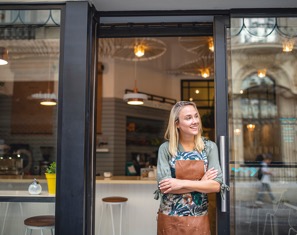 “Supporting employees at or through their place of work to maintain a state of optimal physical, mental, and social well-being which supports thriving and flourishing and holistically impacts performance and organizational success.”—GWI Coaching Initiative, 2023
III.Definition & Uniqueness of Health & Wellness Coaching
Cognitive Behavioral Principles
Theories of Emotional Intelligence
Self-Determination Theory
Transtheoretical Model of Change
Positive Psychology
Motivational interviewing
Mindfulness
Neuroscience
Social Cognition
Health & Wellness Coaching
draws from multiple theories
Health Wellness Coaching
Individual and group collaboration
Client-led process
Self-determined health and wellness goals
Self-awareness
Insights
Personal strengths
Self-management strategies
Lasting behavior change
Unconditional positive regard
Client empowerment 
Self-discovery
Overall well-being
Defining Health & Wellness Coaching
— (Global Wellness Institute Global Coaching Initiative, 2022)
14
“Health and Wellness Coaches work collaboratively with individuals and groups in a client-led process that supports the client in working toward self-determined health and wellness goals. Coaches support and encourage clients to become masters of their own health, wellness, and overall well-being.”— (Global Wellness Institute Global Coaching Initiative, 2022)
Unique outcomesscope of practice & skill set
Health & Wellness Coaches help employees address workplace challenges
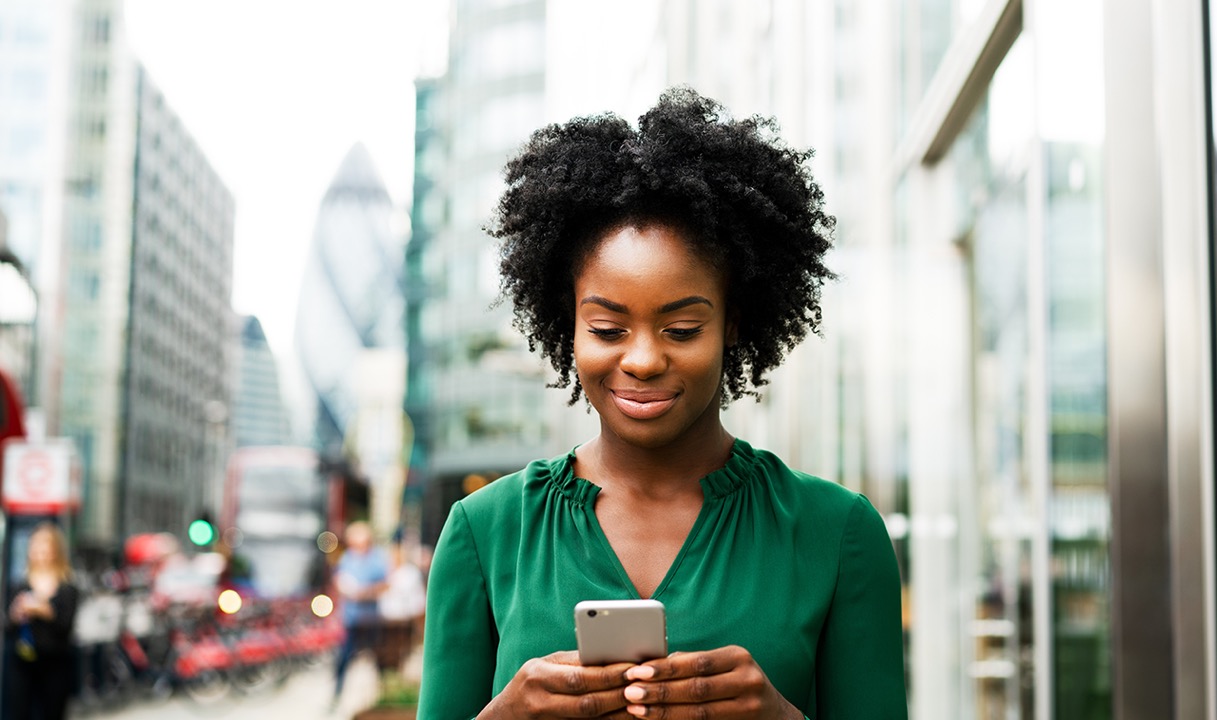 IV.State of the Practice
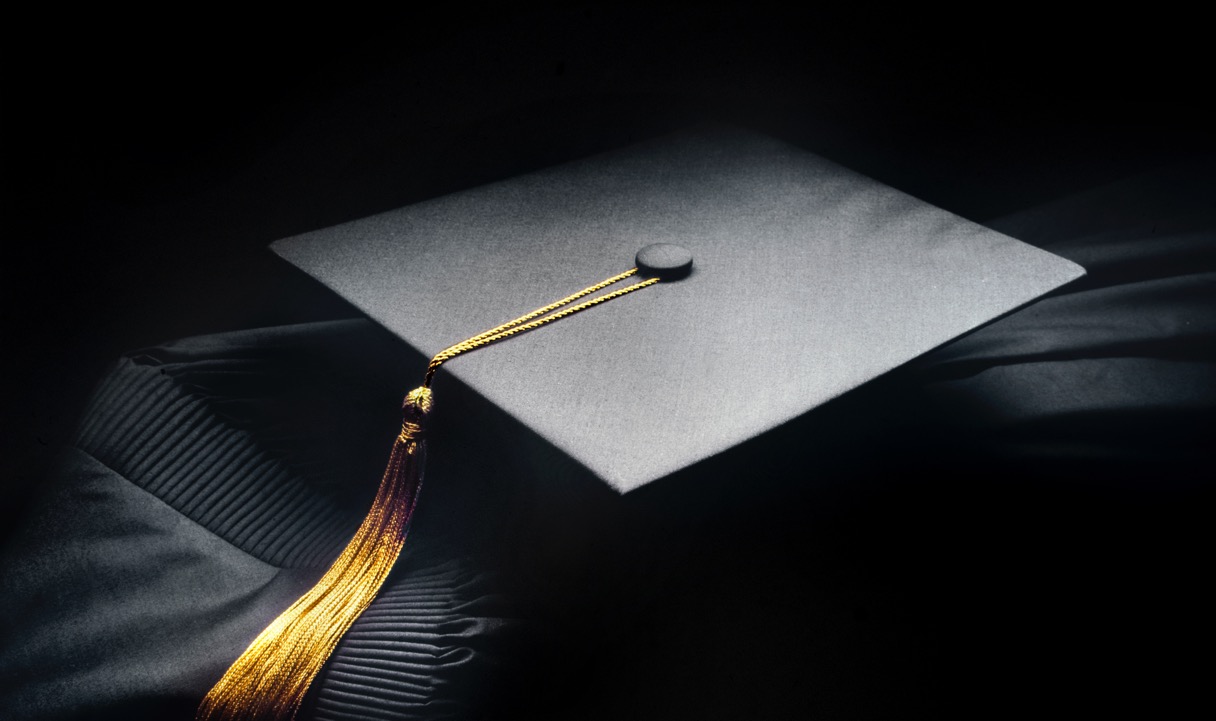 Credentialing
Health and Wellness Coaching is not credentialed or regulated globally. 3 main organizations
National Board of Health and Wellness Coaches (NBHWC-USA)
UK Health Coaches Association (UKHCA)
Health Coach Association of New Zealand/Australia (HCANZA)

Employers are not demanding approved credentials as a matter of course. This is our opportunity to ensure that coaches hired are properly credentialed for the most positive and impactful outcomes.
Technology accelerating and scaling the profession globally to meet demand: Industry Leader Profiles
[Speaker Notes: Company and Context
Founded in 1982, Workplace Options (Employee Wellbeing Solutiions, 2022) is a leading, global, independent provider of holistic well-being solutions. Through customized programs and a comprehensive global network of credentialed providers and professionals, WPO supports individuals to become healthier, happier, and more productive both personally and professionally. Trusted by 51% of Fortune 500 companies, WPO delivers high-quality care digitally and in person to more than 75 million people across 116,000 organizations in more than 200 countries and territories.]
Since 1982, high-quality care digitally and in person to more than 75 million people across 116,000 organizations in more than 200 countries and territories
United States 58%
United Kingdom 17%
Netherlands & Belgium 5%
Canada 4%
China & India 4%
Other countries 12%
100 professionally trained corporate health and wellness coaches
In 2022 WPO provided 13,890 coaching/wellness sessions to clients 
Training (ICF-NBHWC)
70% telephonic 30% video
20-minute sessions x 6, renewable, paid by employers
Local language
Weight management, Nutrition, Tobacco cessation, Physical activity, Lactation, Mindfulness, Stress, lifestyle improvement, Work-life balance (and life coaching)
Workplace Options Profile
[Speaker Notes: Company and Context
Founded in 1982, Workplace Options (Employee Wellbeing Solutiions, 2022) is a leading, global, independent provider of holistic well-being solutions. Through customized programs and a comprehensive global network of credentialed providers and professionals, WPO supports individuals to become healthier, happier, and more productive both personally and professionally. Trusted by 51% of Fortune 500 companies, WPO delivers high-quality care digitally and in person to more than 75 million people across 116,000 organizations in more than 200 countries and territories.]
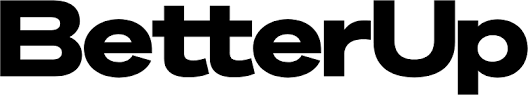 Since 2013 pioneering growth for the Whole Person™
BetterUp is the inventor of virtual coaching and the largest mental health and coaching startup in the world
Custom support and strengthening mental fitness to unleash personal and professional potential
Brings together world-class coaching, AI technology, and behavioral science experts to deliver change at scale
Improving individual resilience, adaptability, and effectiveness
BetterUp Profile
[Speaker Notes: Since 2013 we have been pioneering growth for the Whole Person™. We believe that well-being and peak performance go hand in hand. And that through custom support and strengthening mental fitness, you unleash personal and professional potential.The BetterUp® experience brings together world-class coaching, AI technology, and behavioral science experts to deliver change at scale — improving individual resilience, adaptability, and effectiveness.]
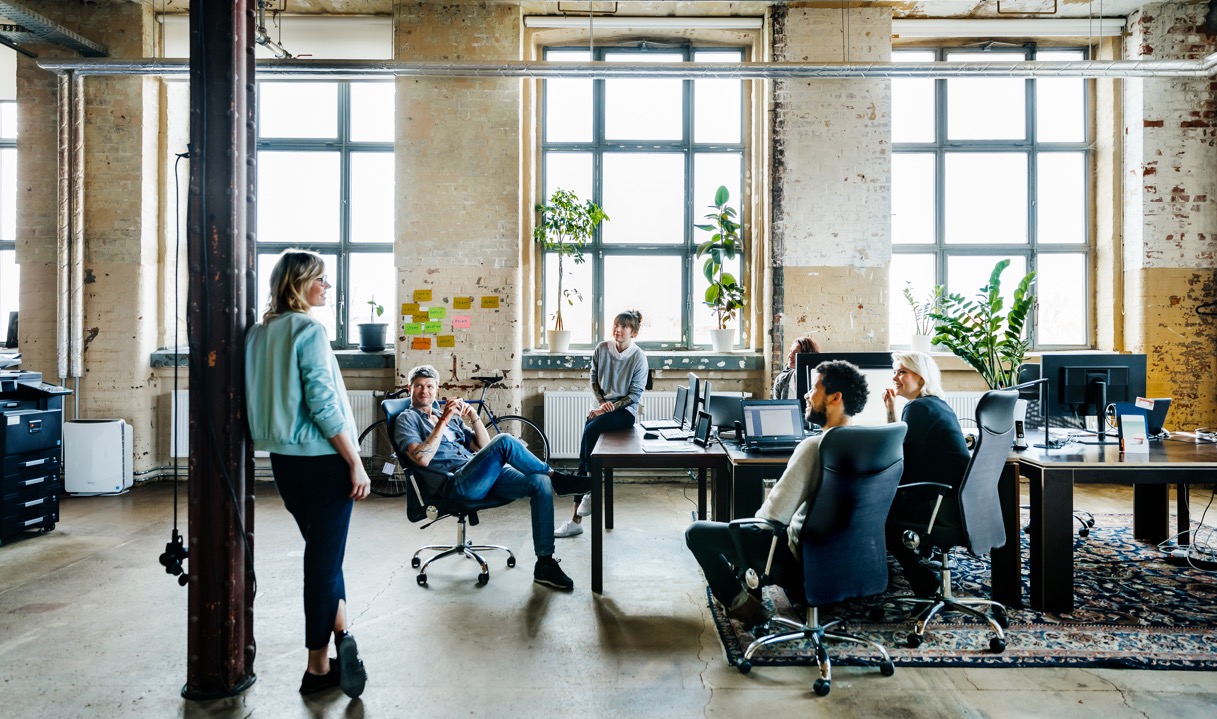 V.Health & Wellness Coaching in the Workplace Well-being Context
[Speaker Notes: Meeting today's workplace wellness trends
Helps Create a Well-being Culture and improve the bottom line
Holistic Wellness Focus, Personalized Attention, Promote Deeper Understanding, Makes Difficult Goals Achievable, Measurable Impact]
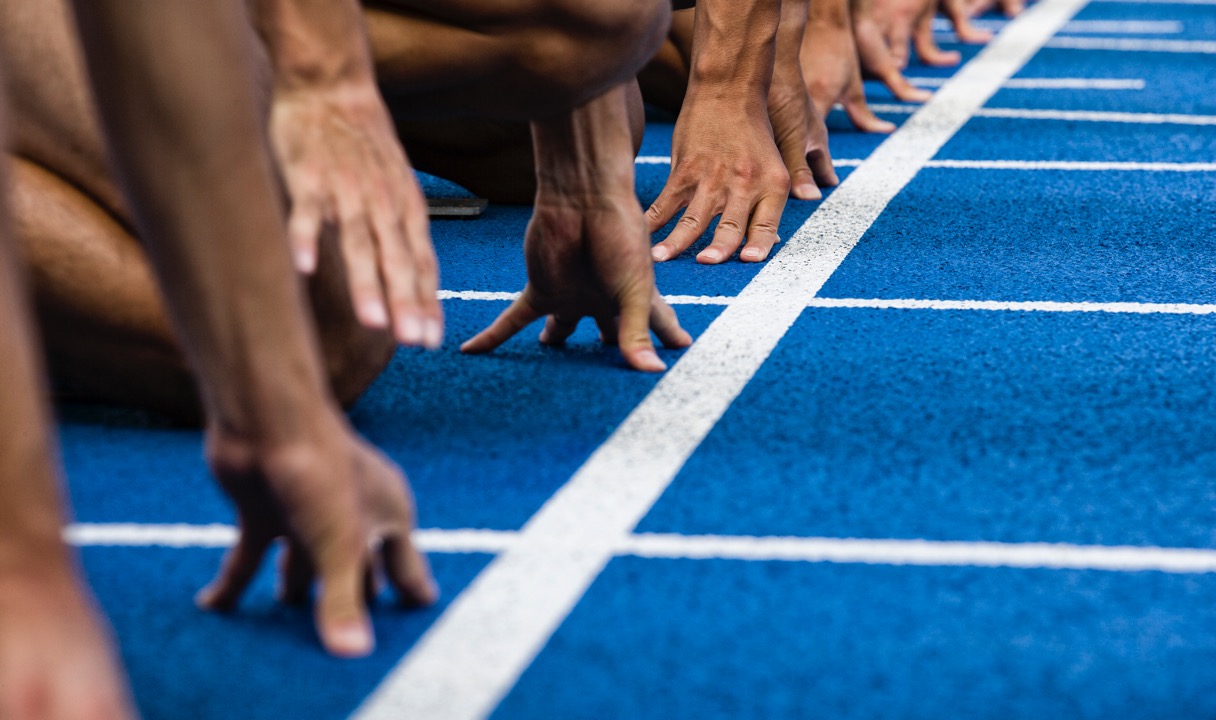 VI.Getting Started
Needs Assessment
[Speaker Notes: Where is the organization positioned today?
What are the key health issues affecting employees?
What factors at the worksite influence employee health?
What are employees’ health, safety, and well-being concerns?
What strategies are most appropriate to address these issues?]
Ongoing Engagement Critical Success Factors
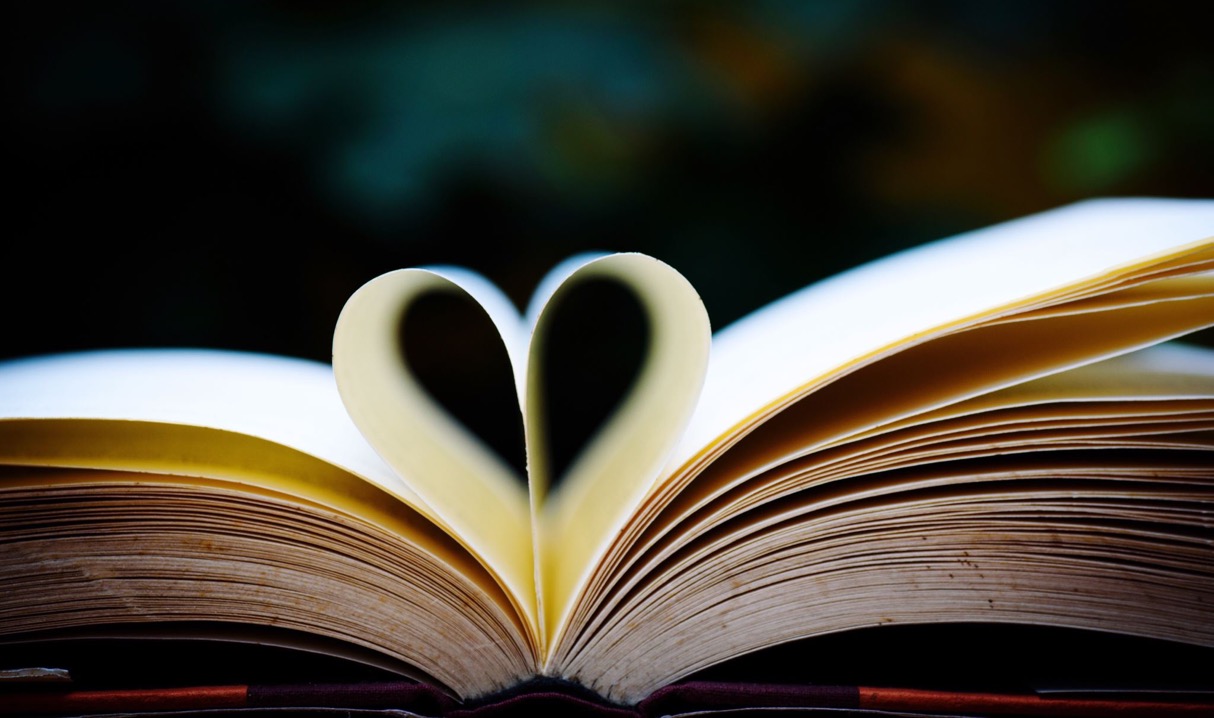 Workplace well-being Program Standards
Work-Life Integrity
Physical Well-Being
Learning & Development
Financial Well-Being
Built Environment

—GWI Workplace Wellness Initiative, 2022
Planning implementationKey considerations checklist
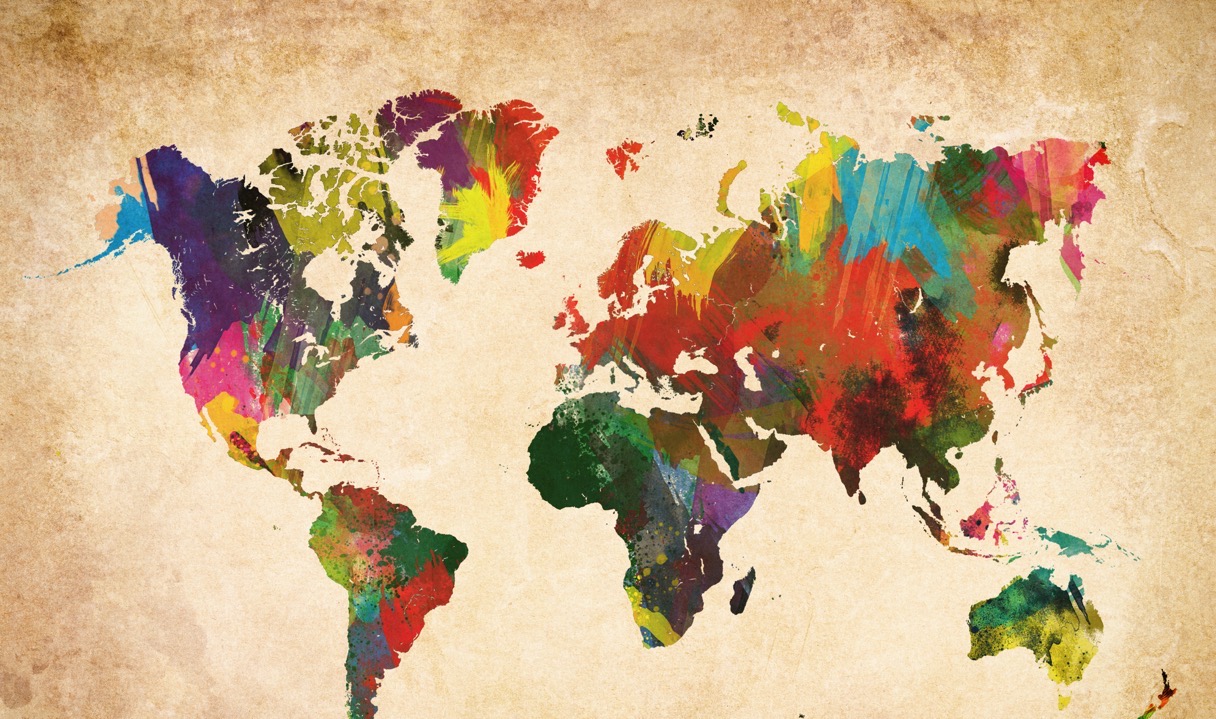 VII.Global Development of Workplace Health & Wellness Coaching: Case Studies
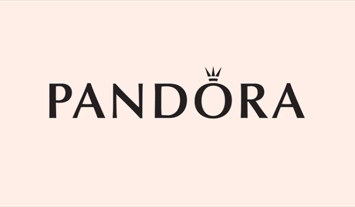 GlobalCaseStudy: Pandora
Coaching Engagement: To embed the new Health and well-being framework, in 2020, Pandora hired a highly experienced Health and Wellness Coach with ICF and NBHWC accreditation to conduct a 2-phase coaching process 
Phase 1: 4-Month Resilient Leadership Program: To provide individual health and wellness coaching to the 8 Members of the Executive Leadership Team (ELT) to improve leader resilience through the coaching experience while role modeling for employees. 
Phase 2: Sustainable Well-being for Pandora: Inspired by the outcomes of Phase 1, the goal of Phase 2 was to embrace and embed a culture of well-being and resilience sustainably across Pandora globally. Themed group programs.
Conclusion: The consistent, systematic individual and group coaching approach taken by Pandora has rippled through the organization thanks to the fact that leadership modeled the behavior first. “Great Leaders know the way, go the way, and show the way.”
Global Case Study: Pandora
[Speaker Notes: Company and Context
Pandora (Pandora, 2022) designs, manufactures, and markets hand-finished and contemporary jewelry made from high-quality materials at affordable prices.
 
Pandora is the world's largest jewelry brand. The company designs, manufactures, and markets hand-finished jewelry made from high-quality materials at affordable prices. Pandora jewelry is sold in more than 100 countries through 6,400 points of sale, including more than 2,400 concept stores.]
GlobalCaseStudy: lululemon
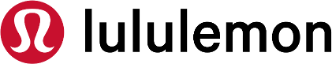 Well-being Strategy: A robust internal coaching program is one very large aspect of creating greater well-being for all employees 
Coaching Strategy: 200 internal coaches that support the organization to reach its goals worldwide
Coaching Engagement: Coaching offered in one-to-one, group, and workshop formats 
Outcomes: In the last 6 years, 20, 000 formal coaching sessions through all service offerings globally
Conclusion: The coaching program is a testament to the company’s commitment to creating a world where people can recognize and live into their highest potential and thrive in true well-being in all areas of life.
Global Case Study: lululemon
[Speaker Notes: Company and Context
lululemon is a technical athletic apparel, footwear, and accessories company for yoga, running, training, and most other activities, creating transformational products and experiences that build meaningful connections, unlocking greater possibility and well-being for all. 
 
The company is in the early stages of global growth and has more than 600 company-operated store locations across 18 countries, with approximately 29,000 employees around the world.  With its Global Headquarters in Vancouver, British Columbia, Canada, lululemon operates with a decentralized strategic approach, allowing for local community insight and consumer preference in each region.]
GlobalCaseStudy: Prudential
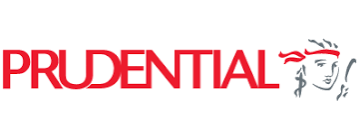 Coaching Engagement: Phase 1: Performance Coaching: In 2020, PACS launched “Coaching Champions” program to provide peer support to employees across departments. Objective: train leaders to coach teams and peers for enhanced performance 
Phase 2: Well-being Coaching: Next-level distinction for Coaching Champions offered to same cohort approximately 18 months later. Focus for leaders to experience coaching by a certified health coach (ICF and NBHWC), work on own well-being goals, then bring in well-being to their teams. 
Conclusion: The experiential and systematic approach to coaching supported leaders to bring coaching competencies to their leadership style with ease, creating waves of well-being throughout the organization. The practical aspects of the program were impactful in creating changes for the leaders themselves in the areas of stress management, sleep, nutrition, exercise, and mindfulness. This tangible personal impact inspired them to be the catalysts for sustainable change and coach their teams for improved well-being.
Global Case Study: Prudential
[Speaker Notes: Company and Context
Prudential Assurance Company Singapore  (PACS) is one of the top insurance companies in Singapore that has been serving the needs of Singaporeans for over 90 years. It is a subsidiary of UK based Prudential plc and is one of the market leaders in investment linked plans. With close to 1 million customers, Prudential is “committed to supporting them to live well for longer by taking care of their health and wealth needs.” The business aims to help people “get the most out of life, by making healthcare affordable and accessible and by promoting financial inclusion.” (https://www.prudential.com.sg/about/about-us)
 
In 2019, Prudential launched PULSE, a digital personal health assistant with personalised AI-powered and data driven insights to support customers towards a healthier lifestyle. It is an all in one app that is free to use and helps clients to track their health data, check symptoms, consult a doctor, and also support the financial planning journey. This links to Prudential’s goals to not just help customers get the most out of life but also to support their own employees.]
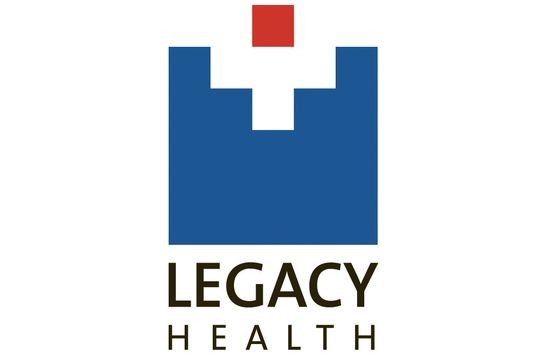 Regional CaseStudy: Legacy Health
Company and Context
The organization is a nonprofit that now includes a six-hospital health system.
Over 14,000 employees which include nearly 3,000 health care providers. 
 
Health and Wellness Coaching Engagement
Legacy Health currently employs two full-time health & wellness coaches (NBHWC). The health & wellness coaches work in partnership with a care management team and facilitate behavior change after patients are medically stable with an aim to improve lifestyle habits. 
Virtual telephonic coaching 80%
Meet with patients 20%
 
Health & wellness coaches are specifically working with patients who are diagnosed with:
Heart Failure
COPD
Asthma
Coronary artery disease
Pre-diabetes
Diabetes
The focus of coaching conversations was primarily on:
 
Physical activity and movement
Nutrition
Tobacco cessation
Stress management
Sleep Hygiene
Overall lifestyle improvement
 
Outcomes
Legacy Health is softly tracking clinical indicators and soliciting regular feedback.
Conclusion
It appears that Legacy views health coaching as a viable offering for its patients and has targeted it as an area to grow within its health system.  There are plans to build a health coaching department, as well as offer telephonic, virtual, and in-person coaching—both individually and in groups—in the near term. The future looks bright for coaches in health care!
Regional Case Study: Legacy Health
[Speaker Notes: The health & wellness coaches work in partnership with a care management team and facilitate behavior change after patients are medically stable with an aim to improve lifestyle habits.]
Common Findings across Case Studies included:
ICF and NBHWC common credentials
Top-down, leader-led with behaviors modeled by leadership
Tangible personal impact inspired leaders to be catalysts for sustainable change
Group coaching followed beyond leadership to embed well-being
Improvements at both leadership and employee level
Walking meetings boosted mood and helped with weight management
Improved boundaries for work-tech-life helped reduce stress, stress eating, and improved sleep.
Coach created a safe environment to discuss feelings and conflicts in the work and leadership context
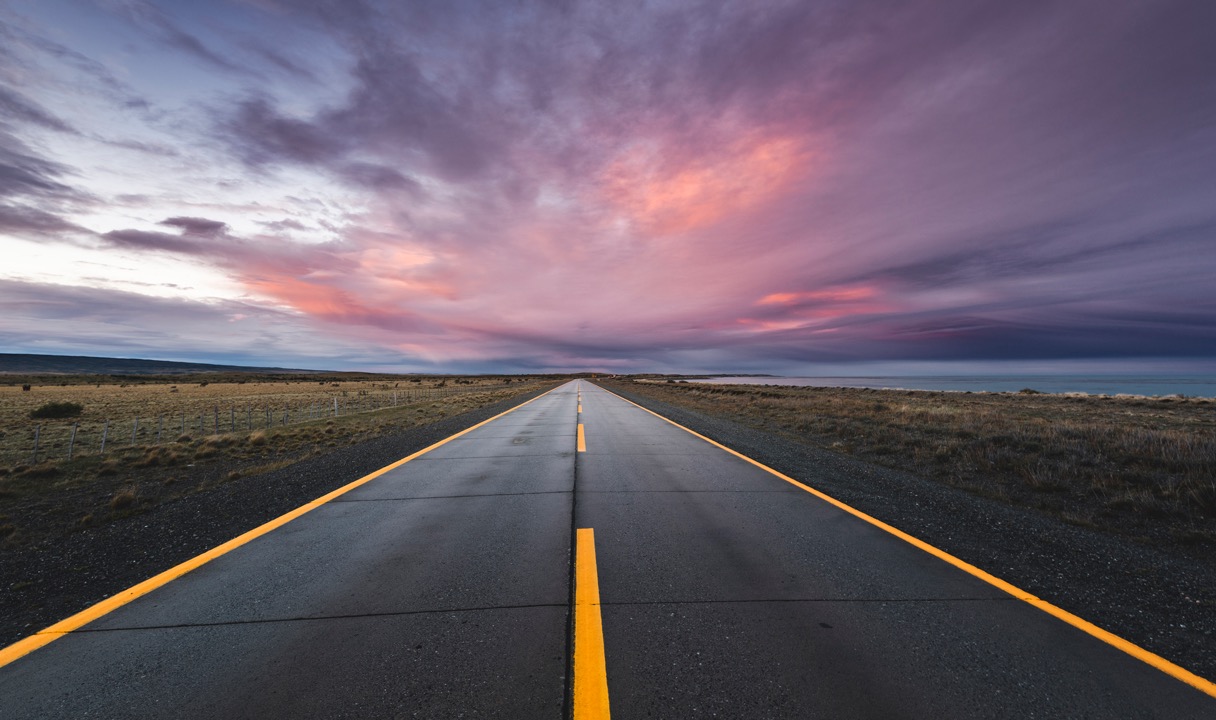 XI. Conclusions & Moving Forward
Conclusions & Outlook
Technology scaling the profession
Employee well-being is a workplace imperative central to core business strategy
Role-modeled by Leadership 
Health and Wellness Coaching as a part of workplace well-being shows individual employees they care, respect, trust, appreciate, and belong
Health and Wellness Coaching directly contributes to Diversity, Equity, and Inclusion
Ensuring that professionals hired are properly credentialed ensures the most positive and impactful outcomes
Business results follow the human-centered approach
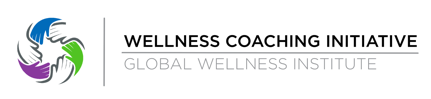 ThankYou
44
All pictures free-sourced through Microsoft or Unsplashed.
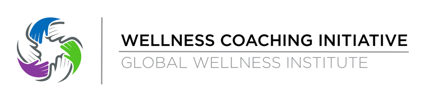 Disclaimers
These presentation slides have been produced as part of the Global Wellness Institute Wellness Coaching Initiative (GWI WCI).
 
They are designed to support Credentialed/Certified Health and Wellness Coaches (HWC) to create the ripple effect through events and marketing. The presentation is provided for educational use only. 

These presentation slides present the key findings from the “GWI WCI White Paper: Towards Advancing Health and Wellness Coaching: Where We Are and What Needs to Happen”, published in February 2022. They are designed to raise awareness about HWC through an understanding of the state of the Credentialed Health and Wellness Coaching profession globally, the increasing variety of delivery settings, as well as global trends and recommendations for the future. 
 
Do
Add a Fair-Use Disclaimer such as “I do not own this content. All credits go to its rightful owner”
Use to raise awareness with your clients, corporations, organizations, communities
Share with other Credentialed/Certified HWC, on social media or your website
Add your own flavor (logo) or other information to adapt to your needs
Refer to the White Paper or its authors if anything is unclear or for further information
Note that this presentation may not include all relevant facts or the most up-to-date research at the time of presentation. GWI WCI is not liable if omissions or errors occur after publication.
 
Don’t
Remove GWI logo, references, or authors
Change any of the data provided
Reproduce any part of this presentation for your own use unless with written permission of the owner (GWI WCI)
Contributors
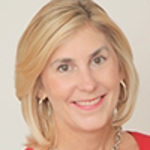 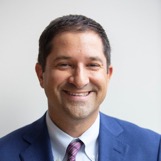 Susan O’Connor, Chair
CEO Health & Wellness Certified by Mayo Clinic National Ayurvedic Medical Association 
oconnor.susanm@gmail.com
Darrell Rogers
Director of Advocacy | Government & Business Relations | Health and Wellness Policy Expert
Darrell.Rogers@integrativenutrition.com
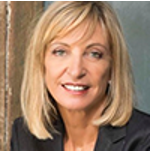 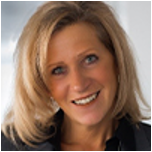 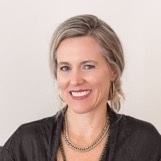 Fiona Cosgrove
Mast Ex Sci, Mast Counselling, NBC-HWC, ICFPCC
fiona@wellnesscoachingaustralia.com.au
Ellen Kocher
Master HWC, ICF PCC, NBC-HWC
ekocher@whealthness.ch
Jocelyn Pepe
Certified Professional Co-Active Coach
MSc(in progress), PCC, RHCTM
jocelyn@truliving.ca
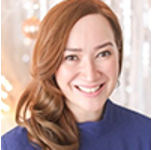 Dr. Kat Gisbert-Tay
Medical Doctor
BSc PSYCH
Duke Integrative HC
ICF PCC, NBC-HWC
drkat@thecoachpartnership.com
White Paper. March 20, 2023.
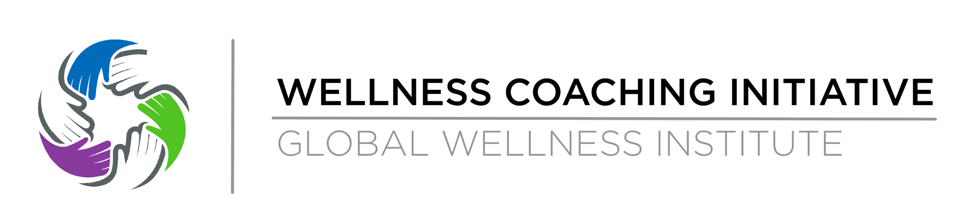 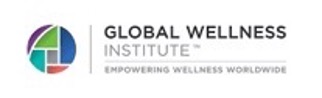